6th Meeting of the East Asian Hydrographic Commission Steering Committee (EAHC SC)Bali, Indonesia, February 2019IHO Secretariat ReportDr Mathias JonasSecretary-General
Oral report of the IHO Secretariat along the IHO Work Programme
Corporate Affairs
Hydrographic Standards and Services
Inter Regional Cooperation and Support
IHO Secretariats operations
6th Meeting of the East Asian Hydrographic Commission Steering Committee  (EAHC SC)
[Speaker Notes: Missing MS: Kambodsha, Timor Leste, Marshall Islands, Micronesia and Palau]
1. Corporate Affairs
Outcome of the 2nd IHO Council (supplement the Report of the EAHC Chair)
Support of UN Decade of the Ocean Science for Sustainable Development;
Sponsorship of Seabed2030;
6th Meeting of the East Asian Hydrographic Commission Steering Committee  (EAHC SC)
[Speaker Notes: Three months before an ordinary session of the Assembly, the Secretary-General shall inform the Chair of the RHC of: a. the number of seats allocated to the RHC, and b. those Member States that are eligible for selection by the RHC. 

MY and ID will occupy seats allocated to EAHC.
 
D2 – CN, SG, ROK and JP will occupy a seat based on tonnage.
IOC revised MOU:]
Corporate Affairs / 2nd IHO Council
Important discussions about S-100, shape of Capacity Building, Crowd Source Bathymetry and Strategic Plan review
Council brings new vigour to the intersessional operations of the IHO
EAHC is well represented (6 of 30) – consider nomination prior to 2nd Assembly 2020 right now Malaysia and Indonesia occupy seats allocated to EAHC
6th Meeting of the East Asian Hydrographic Commission Steering Committee  (EAHC SC)
[Speaker Notes: Three months before an ordinary session of the Assembly, the Secretary-General shall inform the Chair of the RHC of: a. the number of seats allocated to the RHC, and b. those Member States that are eligible for selection by the RHC. 

MY and ID will occupy seats allocated to EAHC.
 
D2 – CN, SG, ROK and JP will occupy a seat based on tonnage.
IOC revised MOU:]
Corporate Affairs / UN Decade of the Ocean Science (1)
Promote UN-GGIM Statement of shared guiding principles for geospatial information management, highlighting the use of standards and interoperability for hydrographic data.

Continued support of GGIM´s Working Group on Marine Geospatial Information.

Contribution to the 1st World Geospational Information Congress (UNWGIC) in Deqing, Zhejiang Province, China.
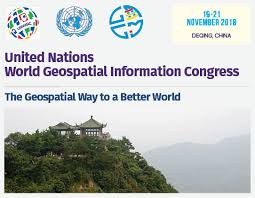 6th Meeting of the East Asian Hydrographic Commission Steering Committee  (EAHC SC)
Corporate Affairs / UN Decade of the Ocean Science (2)
Update of MoU with the Intergovernmental Oceanographic Commission (IOC) of UNESCO:
Promote national and regional MSDI.
Support IOC´s vision of an atlas of the oceans through application of the S-100 framework for oceanographic information such as chemistry, biology etc. 
Include reference to IHO’s and IOC´s GIS services. 
Strenghen cooperation in the development and maintenance of e-learning training as part of capacity building.
6th Meeting of the East Asian Hydrographic Commission Steering Committee  (EAHC SC)
Corporate Affairs / Seabed2030
IHO and IOC are acknowledged sponsors of the project (not in fiscal terms). Regular sponsor´s meeting of all parties involved.

Clear task sharing between GEBCO project and Seabed2030.

Recruitment of a new project director is well underway.
6th Meeting of the East Asian Hydrographic Commission Steering Committee  (EAHC SC)
[Speaker Notes: GEBCO: contributions from governmental bodies – federal survey, ocean science campaigns, CSB
SB2030: commercial survey, powerhouse for new technology JEMSTEC, X-Prize]
2. Hydrographic Standards and Services
IMO Criticism on ECDIS performance in the field
Progress within the S-100 framework
Nautical Information Provision Working Group (NIPWG) update 
Data Quality Maintenance Working Group (DQMWG) update
6th Meeting of the East Asian Hydrographic Commission Steering Committee  (EAHC SC)
HSSC / recent IMO comments on ECDIS
At the IMO-NCSR6 the UK Marine Accident Investigation Branch (MAIB) and the Danish Maritime Accident Investigation Board (DMAIB) presented a safety study into use ECDIS on board ships. The investigators had embarked on 29 ECDIS-fitted vessels of various types: dredgers, buoy layers, general cargo ships, container ships, tankers and cruise ships. 

Compilation of views of the interviewed deck officers in consideration of future ECDIS improvements:
fewer alarms;
bigger screens and more touch-screen and tablet technology;
simpler systems (less complex menu structures);
standardized interfaces such as keyboards;
more integration (radar/digital publications/NAVTEX);
increased contour density;
the display of height of tide data;
the display of MARPOL limits;
better font/symbol size and colour;
better palettes/contrast in all time of day modes; and
faster internet.
6th Meeting of the East Asian Hydrographic Commission Steering Committee  (EAHC SC)
HSSC / S-100 Progress / S-100 Edition 4.0.0 approved
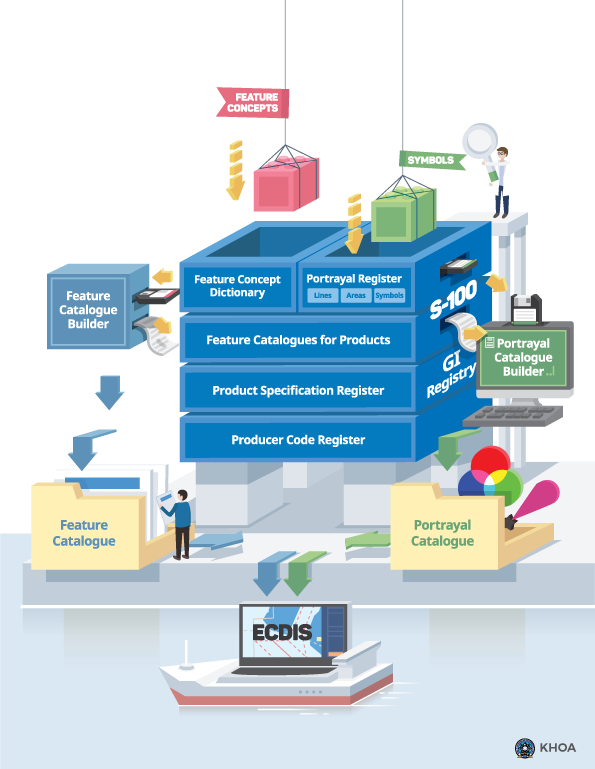 6th Meeting of the East Asian Hydrographic Commission Steering Committee  (EAHC SC)
HSSC / S-100 Progress / S-100 GI Registry renewed
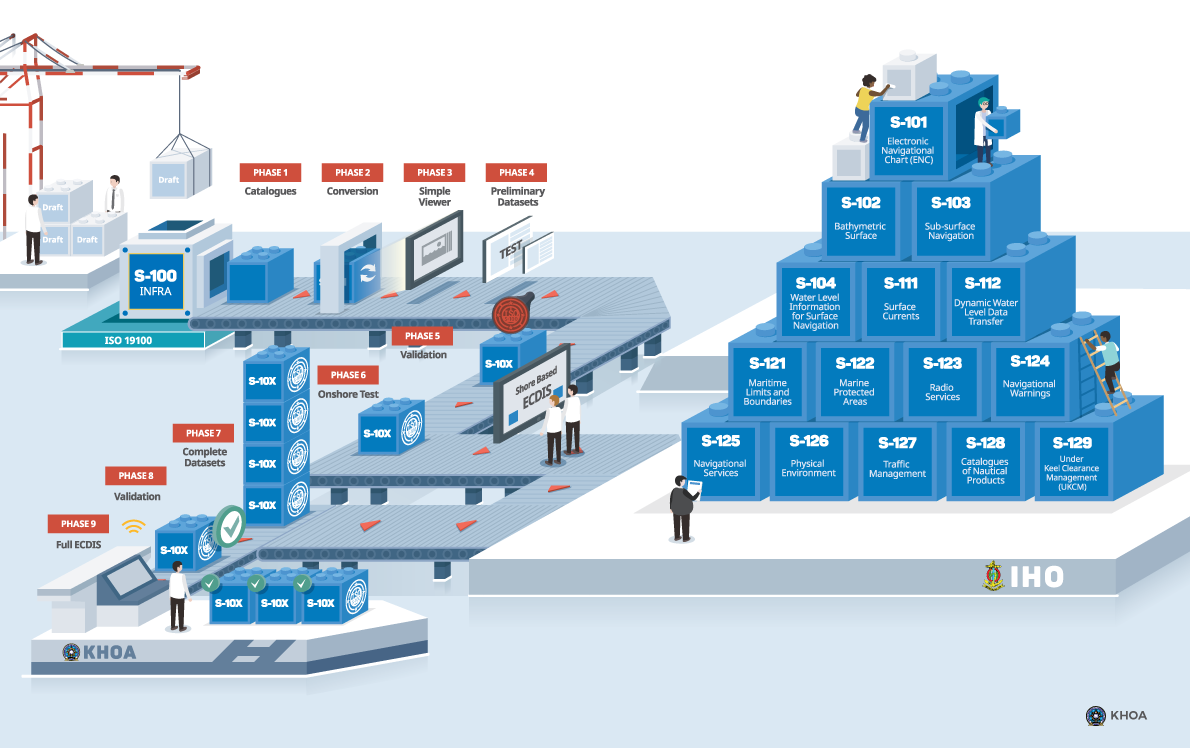 6th Meeting of the East Asian Hydrographic Commission Steering Committee  (EAHC SC)
HSSC / S-100 Progress
First versions of S-101 (Next Generation ENC) and S-111 Surface Currents are now out for comments;

S-101 Edition 2.0.0 is scheduled to be released by the end of 2020 and can be used for sea-trials. Edition 3.0.0 is scheduled to be released by the end of 2022 for full production use.

S-122 (Marine Protected Areas) and S-123 (Radio Services) approved.
6th Meeting of the East Asian Hydrographic Commission Steering Committee  (EAHC SC)
HSSC / S-100 Progress
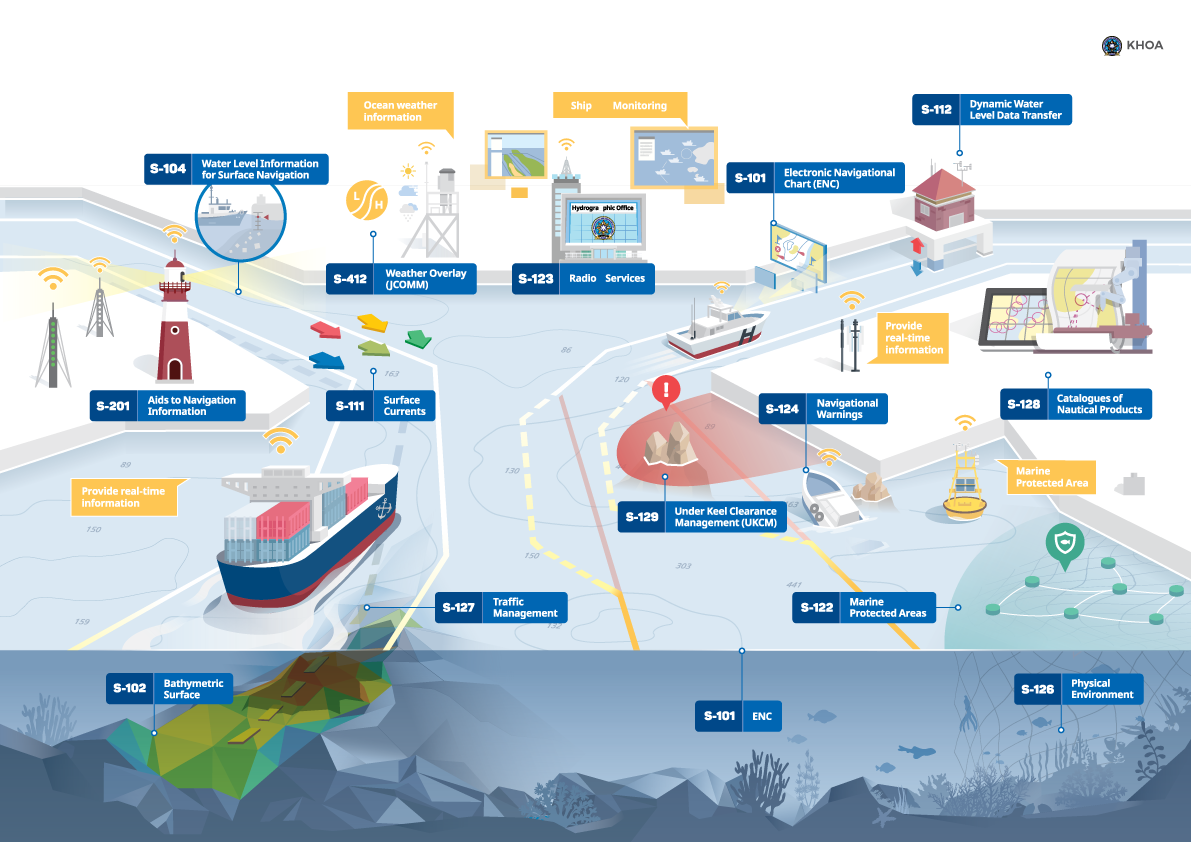 6th Meeting of the East Asian Hydrographic Commission Steering Committee  (EAHC SC)
HSSC / NIPWG update – compelling need for harmonization
General purpose
Transfer mode
Specific usage
Update mechanism
Spatial representation
S-126 MPE
S-122 MPA
S-123 MRS
S-128 CTLG
S-127 MTM
6th Meeting of the East Asian Hydrographic Commission Steering Committee  (EAHC SC)
14
HSSC / DQMWG update (1) – MASS needs quality of data
Harmonization of data quality indicators, describing to allocate S-44 values for different types of survey techniques and move to CATZOC values. 
Crowd Source Bathymetry Data is assigned CATZOC = D.
Satellite Derived Bathymetry is assigned CATZOC = C.
LIDAR data is assigned CATZOC = B, one member sometimes assigns CATZOC = A2.
Surveys from ports are usually assigned CATZOC = B, some port authorities assign CATZOC = A1, to be evaluated by the HO on a port-by-port basis. 
Some members do not downgrade CATZOC over time due to temporal variation but provide M_SREL data.
Outcome: Guidance on quality aspects to allocate meaningful quality values of bathymetric data in future S-101 ENC. Description of a the convertor of S-57 (CATZOC) to S-101 (QoBD).
6th Meeting of the East Asian Hydrographic Commission Steering Committee  (EAHC SC)
HSSC / DQMWG update (2) – quality of data makes ECDIS better
Data Quality Checklist for Product Specifications to become the Part C of the IHO Publication S-97 – IHO Guidelines for Creating S-100 Product Specifications.
During an interactive workshop, the meeting considered methodologies for the display of quality information. 

A benchmarking of proposals and current standards was made for two user modes: 
- planning and monitoring. 

While noting the obstacles to of an evolution of IMO’s ECDIS standards in the short term, several findings were identified that will help to define a new portrayal concept. When finalized, it will be submitted to the other HSSC Working Groups for testing, and possible implementation in the design of future S-101 ECDIS.
IMO MASS - Maritime Autonomous Surface Ships – is on the horizon!
6th Meeting of the East Asian Hydrographic Commission Steering Committee  (EAHC SC)
3. Inter Regional Cooperation and Support
ENC coverage and  overlap update
GEBCO project update
Crowd Sourced Bathymetry update
Iridium as new Marine Safety Information provider
6th Meeting of the East Asian Hydrographic Commission Steering Committee  (EAHC SC)
IRCC / ENC coverage and overlap update (1)
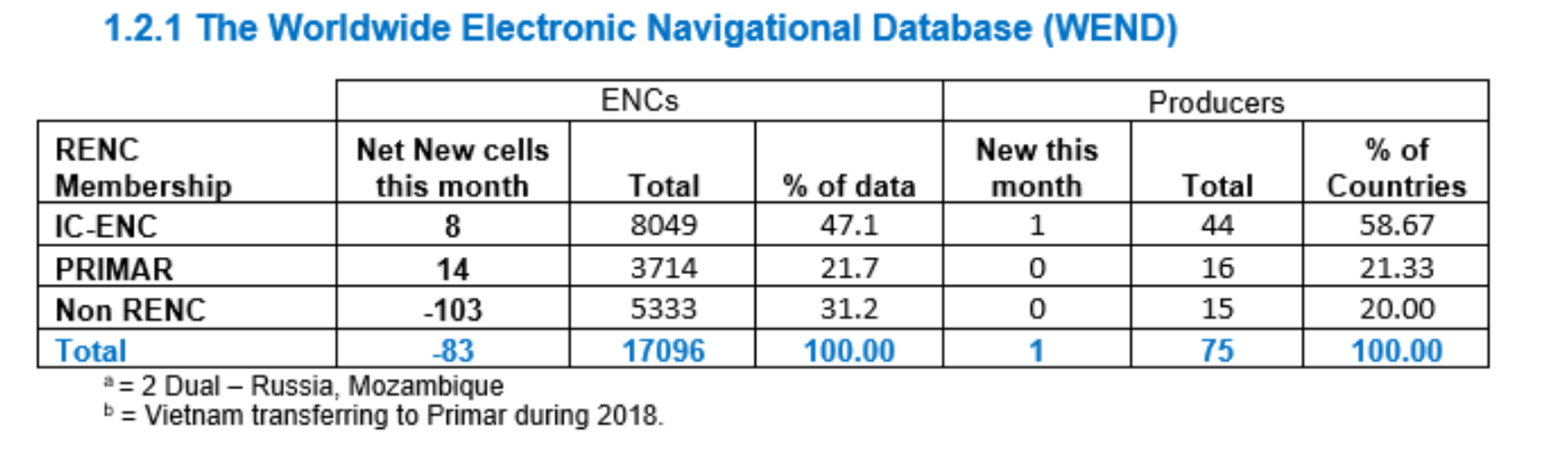 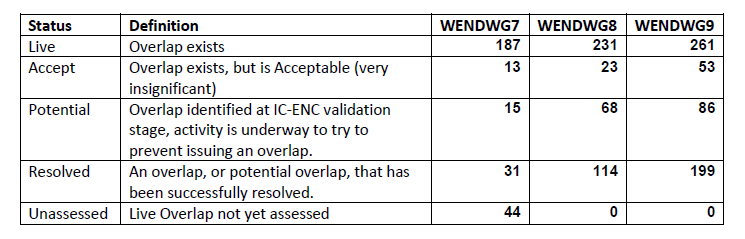 IC-ENC’s Overlapping Data Reporting and Analysis (WENDWG9 WP)
6th Meeting of the East Asian Hydrographic Commission Steering Committee  (EAHC SC)
IRCC / ENC overlap update for IC-ENC members (2)
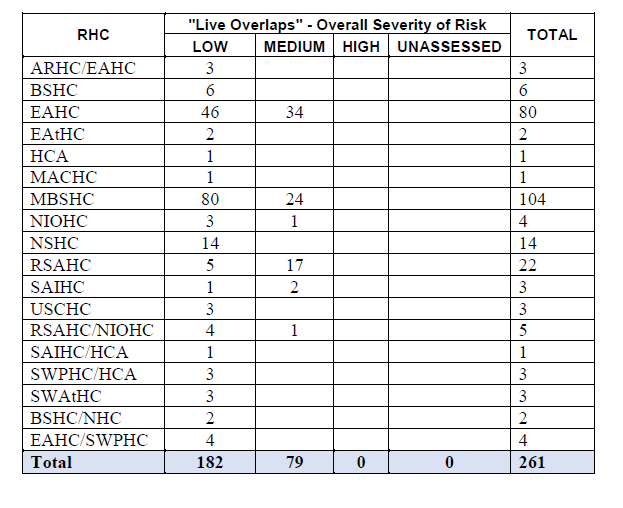 A detailed overlap report was delivered to EAHC by 
IC-ENC in September 2018
6th Meeting of the East Asian Hydrographic Commission Steering Committee  (EAHC SC)
IRCC / GEBCO Project update
IHO Data Center for Digital Bathymetry (DCDB) released new data viewer.
DCDB will release new global grid of 15 Arc resolution end of February 2019 – four times higher resolution as before!
DCDB negotiates with numerous new CSB providers to interface to their data collections.
EAHC Action:
Take note and promote the GEBCO/DCDB-concept nationally
6th Meeting of the East Asian Hydrographic Commission Steering Committee  (EAHC SC)
IRCC / Crowd Source Bathymetry
B-12 Guidance on Crowd source bathymetry is out for voting (IHO CL11 refers).
IHO CL11 comes with a separate template to seek for national acceptance of CSB in national waters of jurisdiction.
Target date for approval of B-12 Guidance on Crowd source bathymetry Edition 2.0.0 is 5th April 2019.
Target date for reply of national position on CSB in waters of national jurisdiction is 20th May 2019.
EAHC Action: Take note and treat B-12 voting and template reply as separate activities
6th Meeting of the East Asian Hydrographic Commission Steering Committee  (EAHC SC)
IRCC / Iridium as new MSI provider (1)
Maritime Mobile Satellite Services provided by Iridium Satellite LLC are now recognized for use in GMDSS.

Draft interim preliminary text of a WWNWS system service manual be presented to MSC 101 for wider publication to allow Initial Operational Certificates (IOC) to be issued to selected NAV and MET Area Coordinators and RCCs, which will enable operational testing of the system and services.  

It is proposed that an expanding number of certificates will be issues throughout 2019 so that Full Operational Certificates (FOC) can be issued around the end of 2019.

The necessary SOLAS amendments are planned to come into force on 1 January 2020, after which Iridium can commence full operational service.
EAHC Action: Take note of the anticipated rearrangements and prepare information for affected shipping industry.
6th Meeting of the East Asian Hydrographic Commission Steering Committee  (EAHC SC)
IRCC / Iridium as new MSI provider (2)
All NAV and MET Area Coordinators and RCCs will be required to provide MSI and SAR services via all recognized mobile satellite service providers, i.e. Inmarsat and Iridium.

To meet their SOLAS requirements, ships will be required to carry either a type approved Inmarsat or Iridium receiver, they can of course carry one of each to meet the spare backup requirement.  

All information providers will be required to transmit their messages via both Inmarsat and Iridium, and in the future via all other IMO appropriate recognized mobile satellite service providers, global or regional coverage, such as BeiDou and the UAE based Thuraya satellite system, which has applied for recognition for the Gulf region.  

Note at present, unlike GNSS, there are no multi-system capable ship receivers available.
EAHC Action: Take note of the anticipated rearrangements and prepare information for affected shipping industry.
6th Meeting of the East Asian Hydrographic Commission Steering Committee  (EAHC SC)
4. IHO Secretariats operations
Renewal of INToGIS Service interface
Online voting for CLs

Ongoing activities on a technical overhaul of IHO Secretariat´s communication channels
Social media
Corporate Design
Website

Preparations for IHO Centenary celebrations
6th Meeting of the East Asian Hydrographic Commission Steering Committee  (EAHC SC)
Secretariats operations / INToGIS II
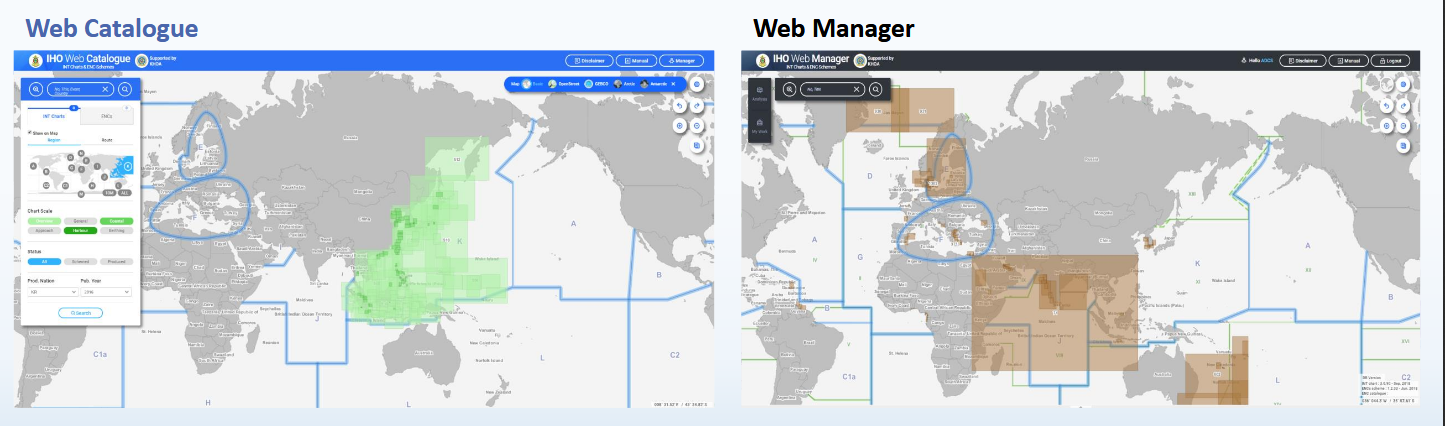 6th Meeting of the East Asian Hydrographic Commission Steering Committee  (EAHC SC)
Secretariats operations / online voting (1)
(for CL response, C-55 and P-5)
Member States will be able to submit their information directly from IHO Online form system. It will be soon announced with its password to enter.
It will be used for CL voting and IHO publications C-55 and P-5 (Yearbook) updating.
Data providers are requested to put two email addresses (one: personal, the other: official HO address listed in P-5) They will receive a PDF receipt message when data is submitted.
The traditional submission (postal letter, fax, email) is also available.
6th Meeting of the East Asian Hydrographic Commission Steering Committee  (EAHC SC)
An image of IHO Online form system
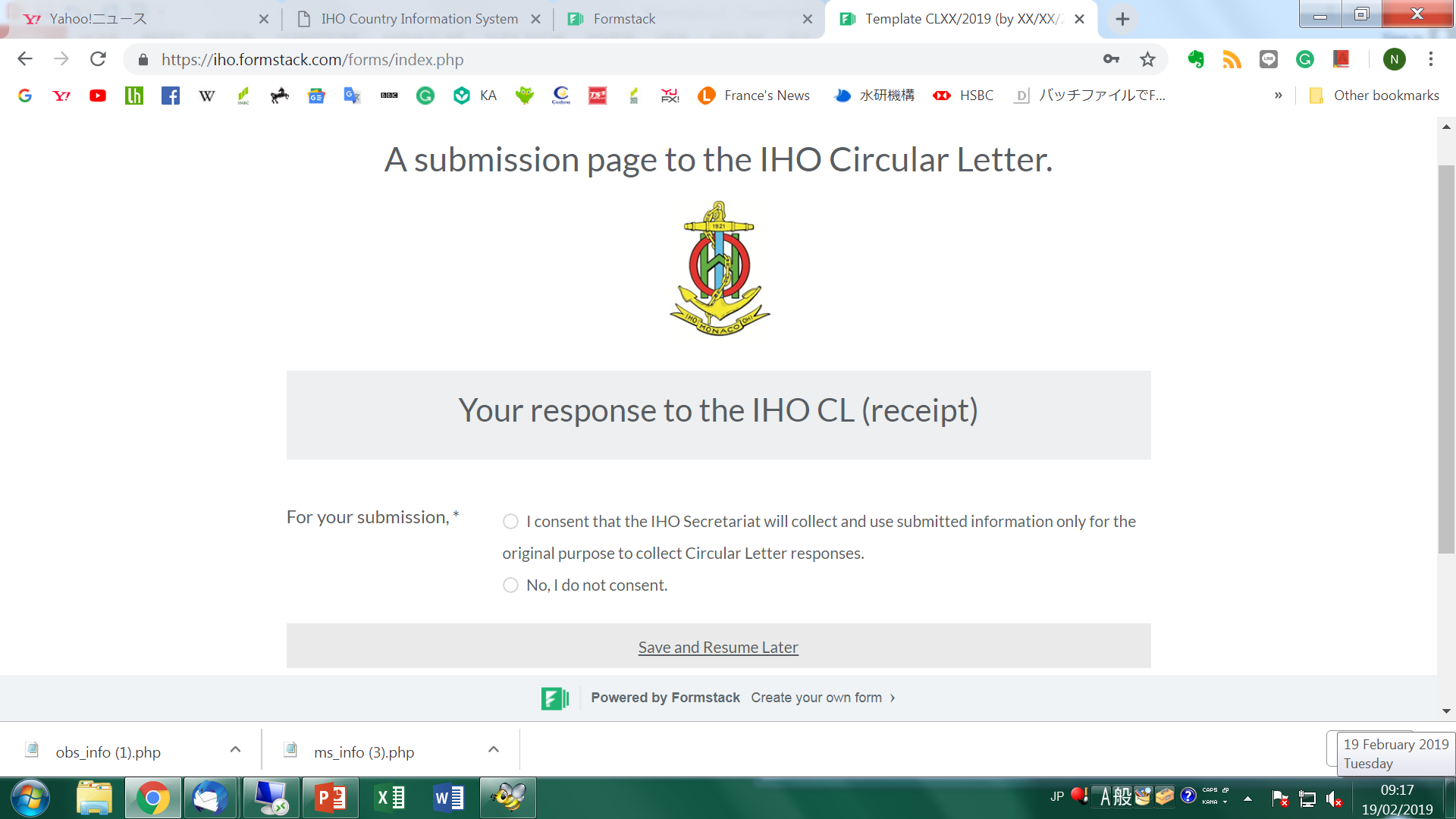 6th Meeting of the East Asian Hydrographic Commission Steering Committee  (EAHC SC)
Secretariats operations / online voting (2)
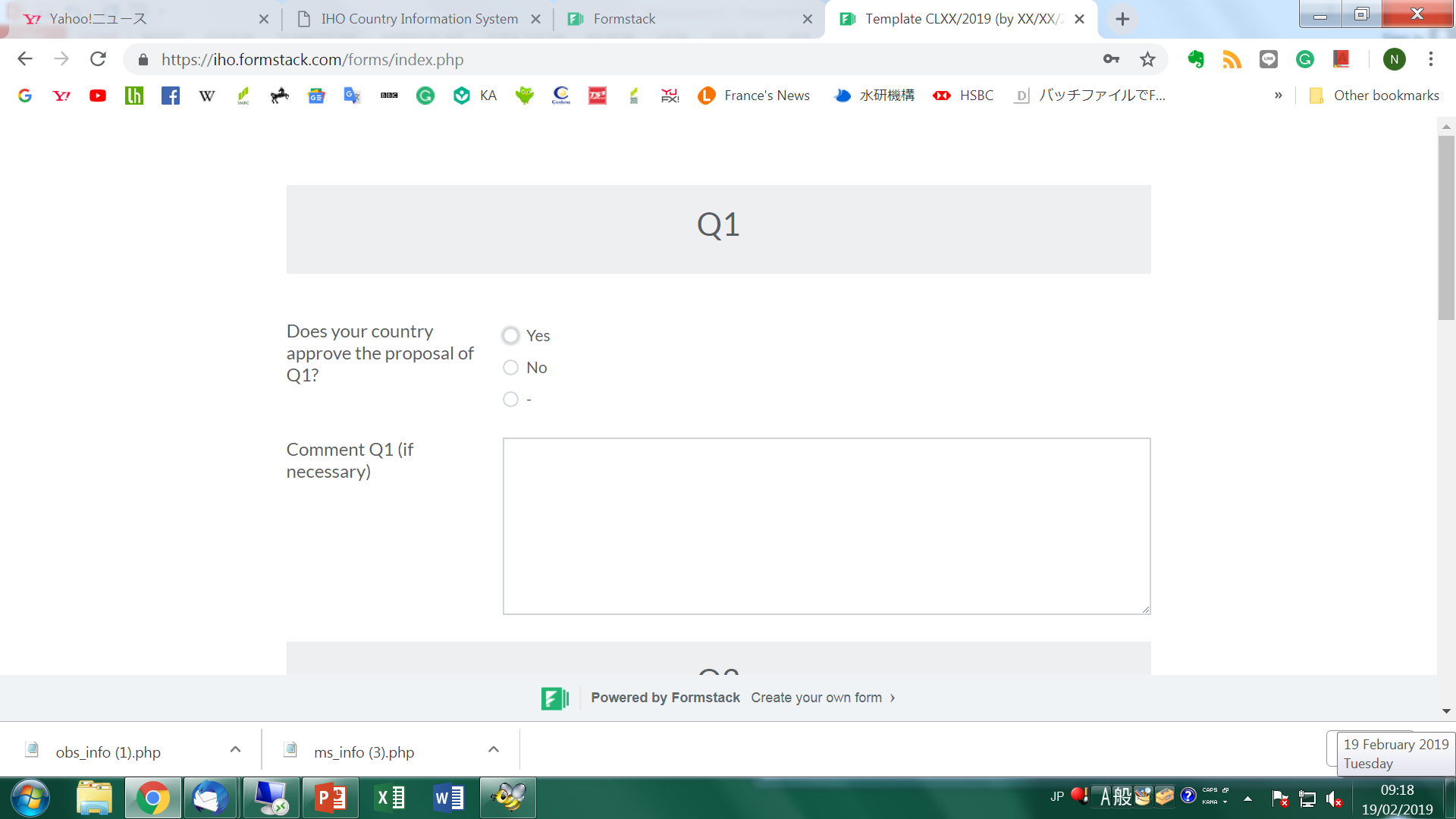 An image of IHO Online form system
6th Meeting of the East Asian Hydrographic Commission Steering Committee  (EAHC SC)
Secretariats operations / online voting (3)
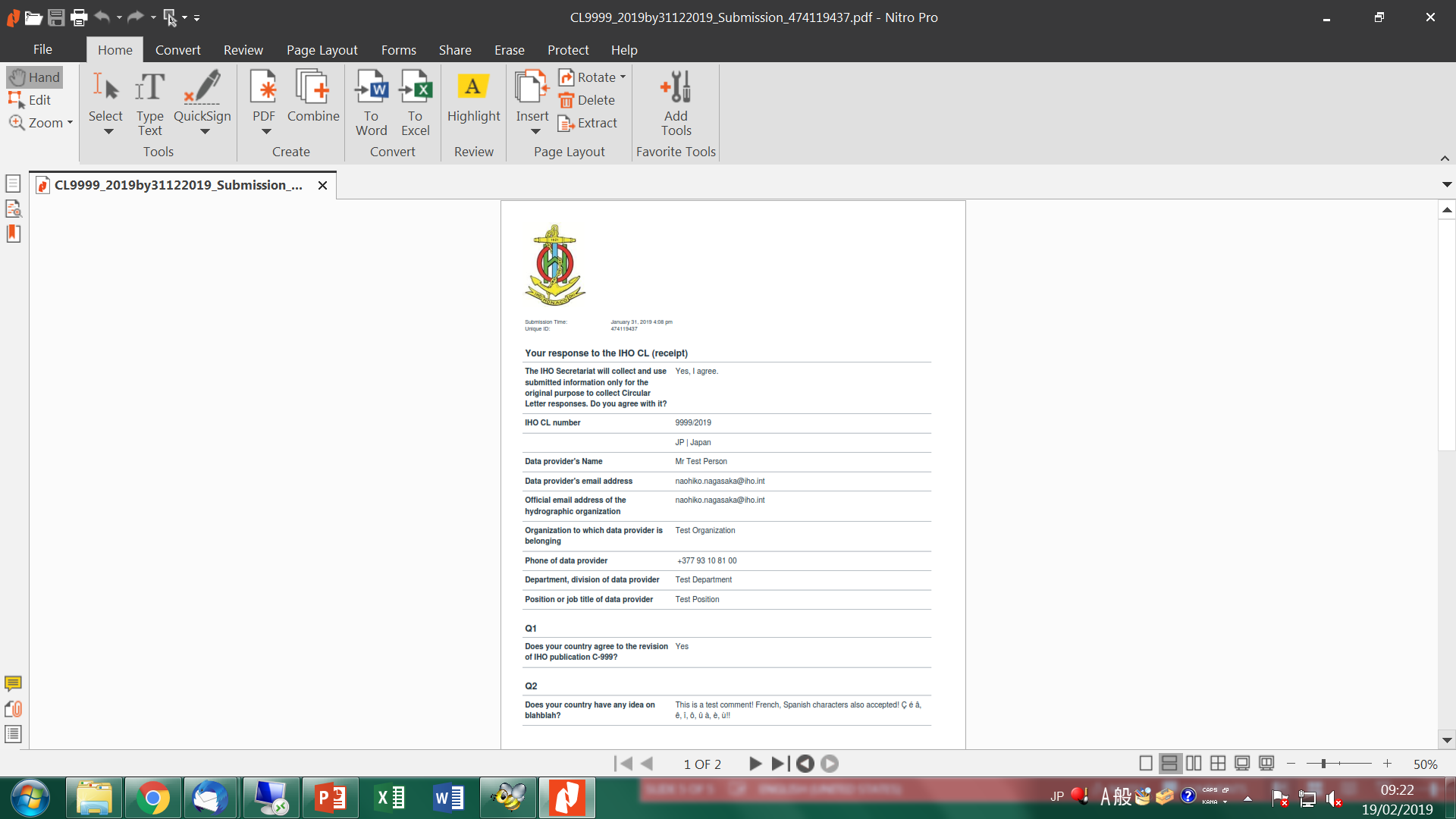 An image of PDF receipt which will be delivered to the two declared email addresses. 

The declared email addresses will be checked with the addresses listed in the latest Yearbook. 

So, please keep updating the information on Yearbook (P-5).
6th Meeting of the East Asian Hydrographic Commission Steering Committee  (EAHC SC)
Secretariats operations / social media
Thanks to US remote secondment, the Secretariat is now active under LinkedIn and youtube.
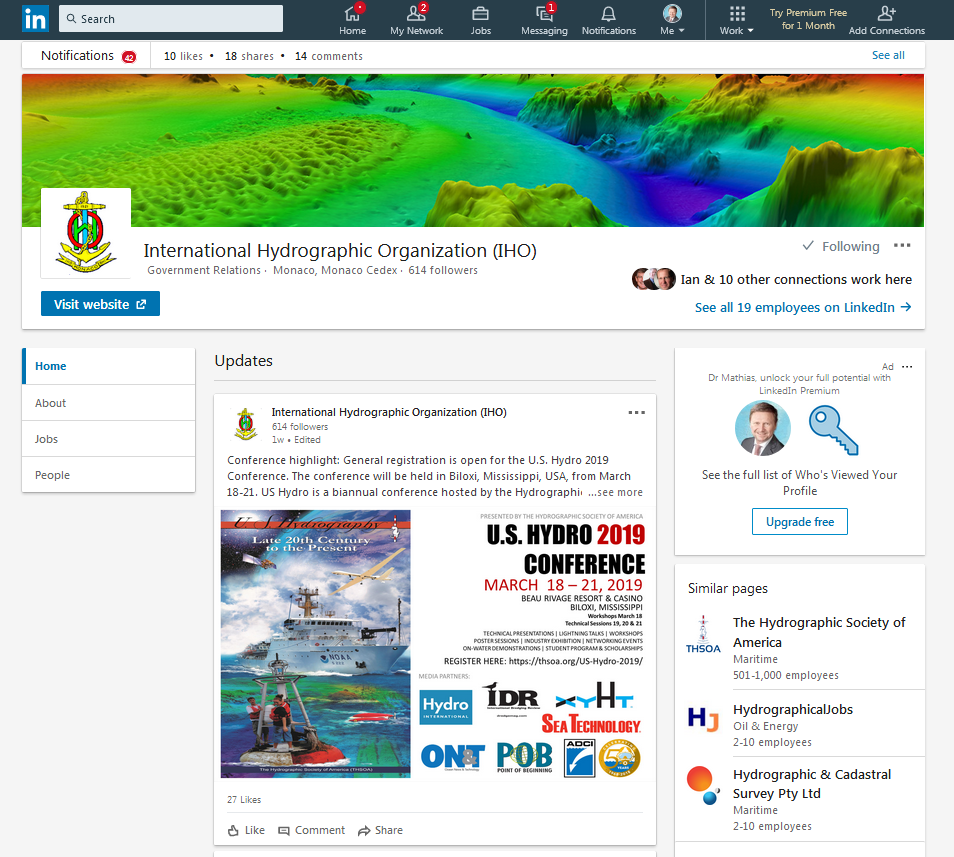 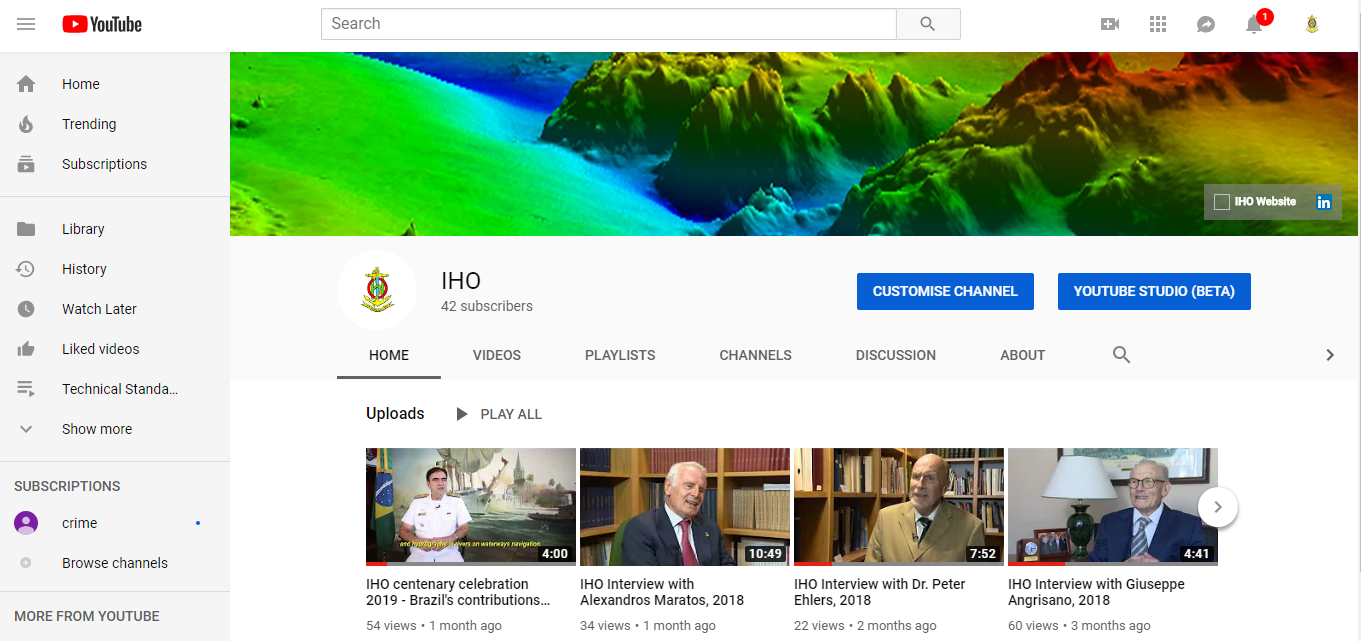 6th Meeting of the East Asian Hydrographic Commission Steering Committee  (EAHC SC)
Secretariats operations / IHO website: new creative design homepage
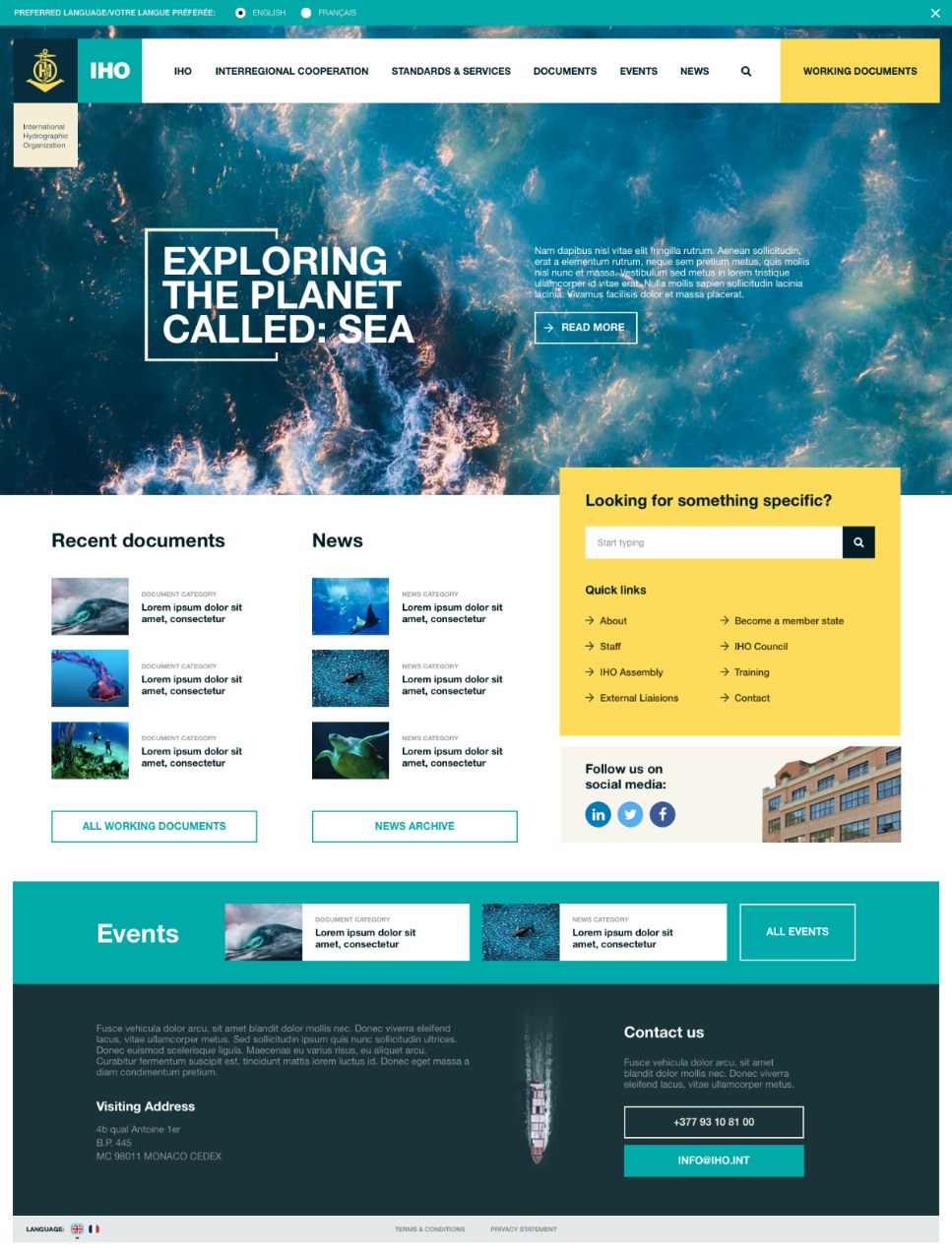 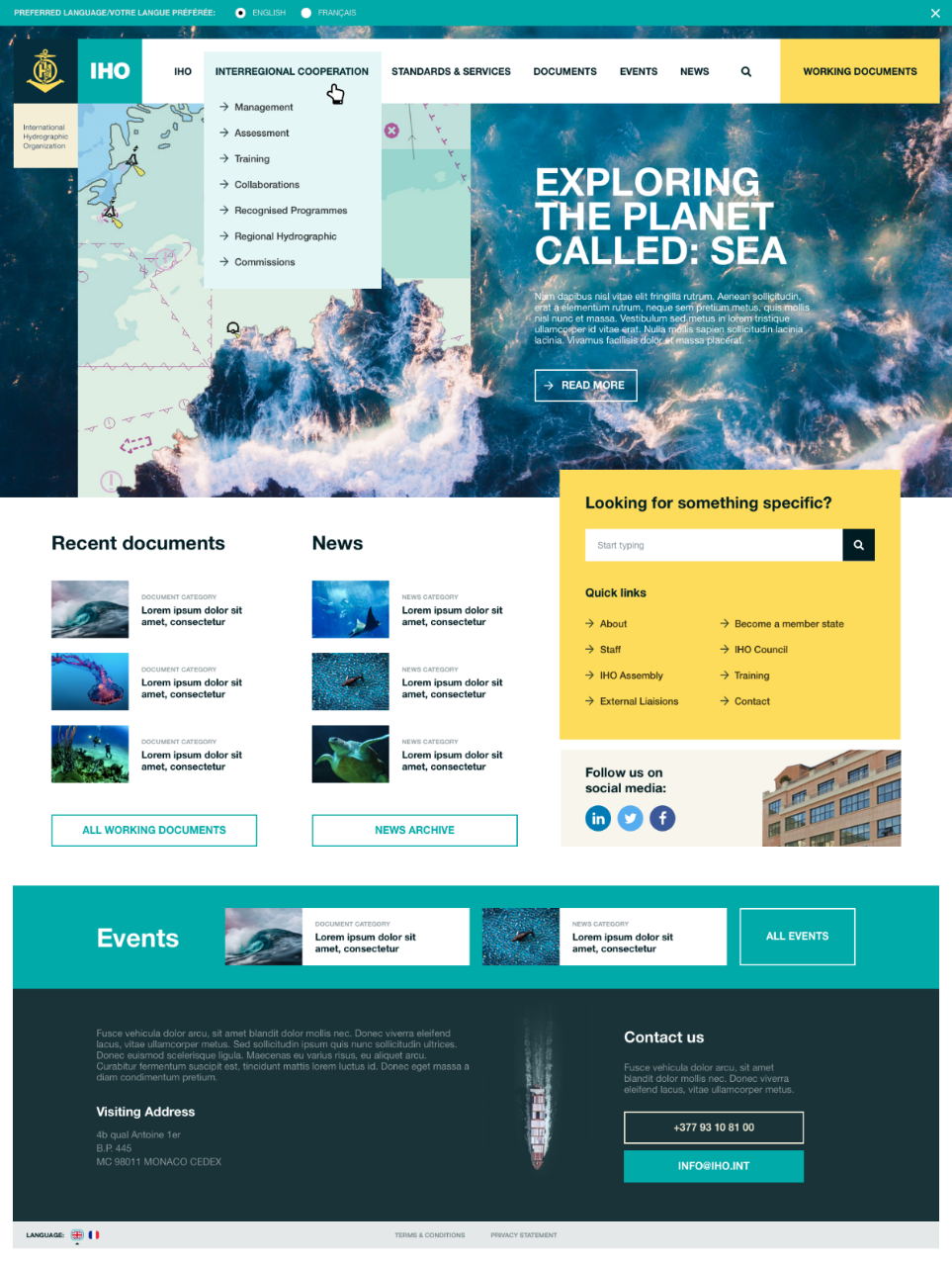 6th Meeting of the East Asian Hydrographic Commission Steering Committee  (EAHC SC)
Secretariats operations / inspirations
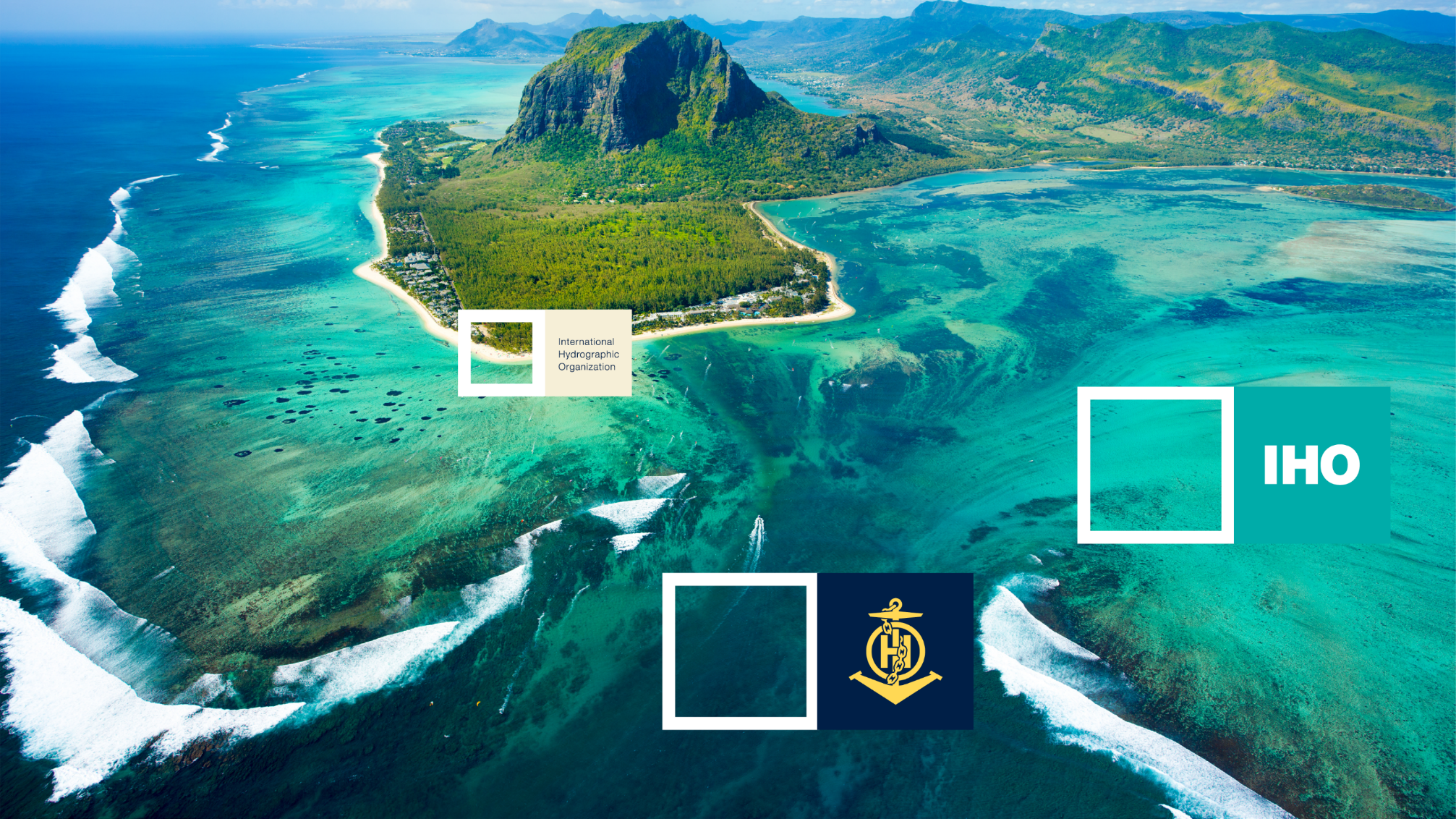 6th Meeting of the East Asian Hydrographic Commission Steering Committee  (EAHC SC)
Secretariats operations / New emblem
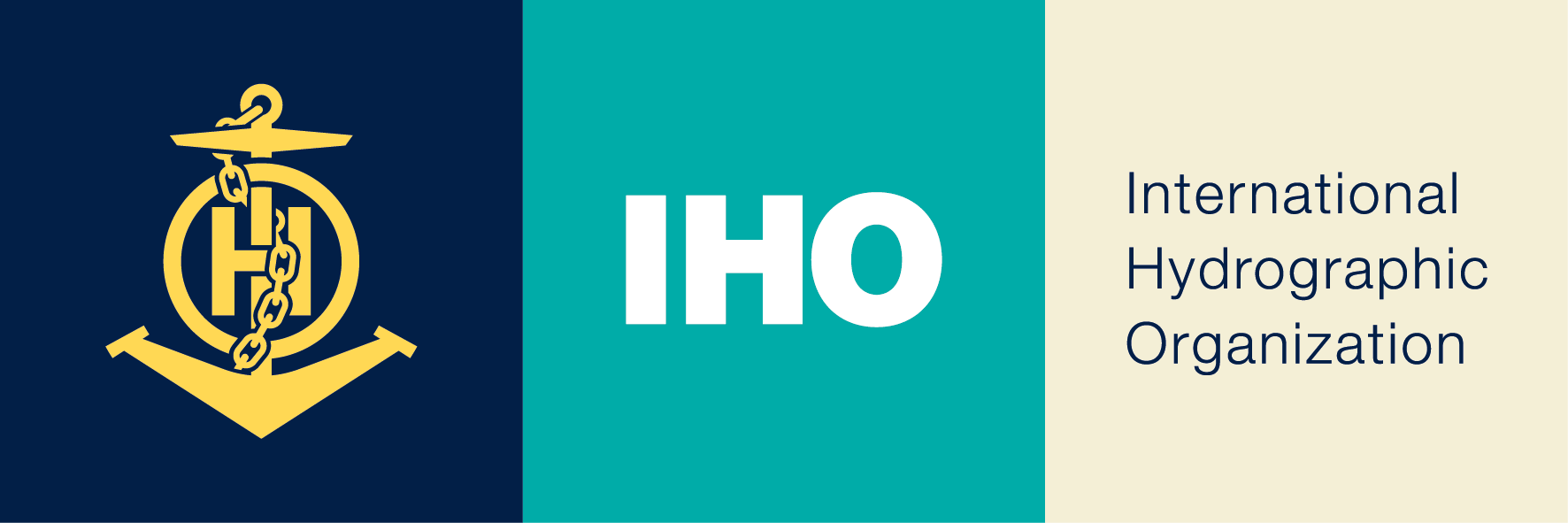 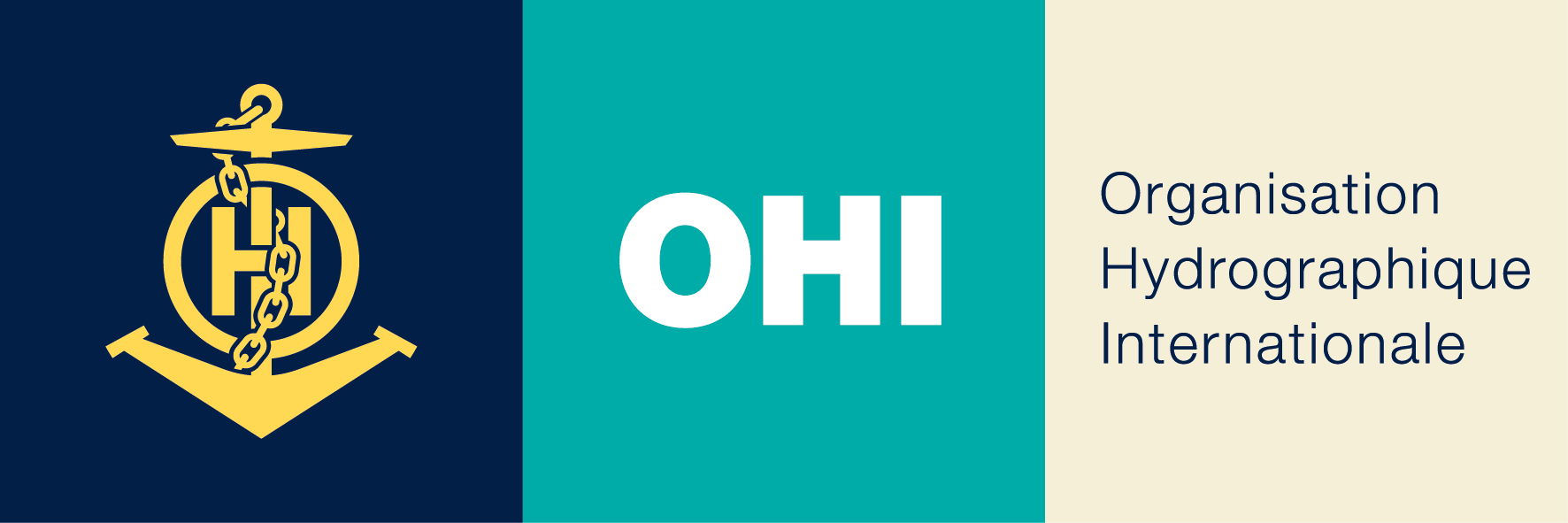 6th Meeting of the East Asian Hydrographic Commission Steering Committee  (EAHC SC)
Secretariats operations / new emblem variations (1)
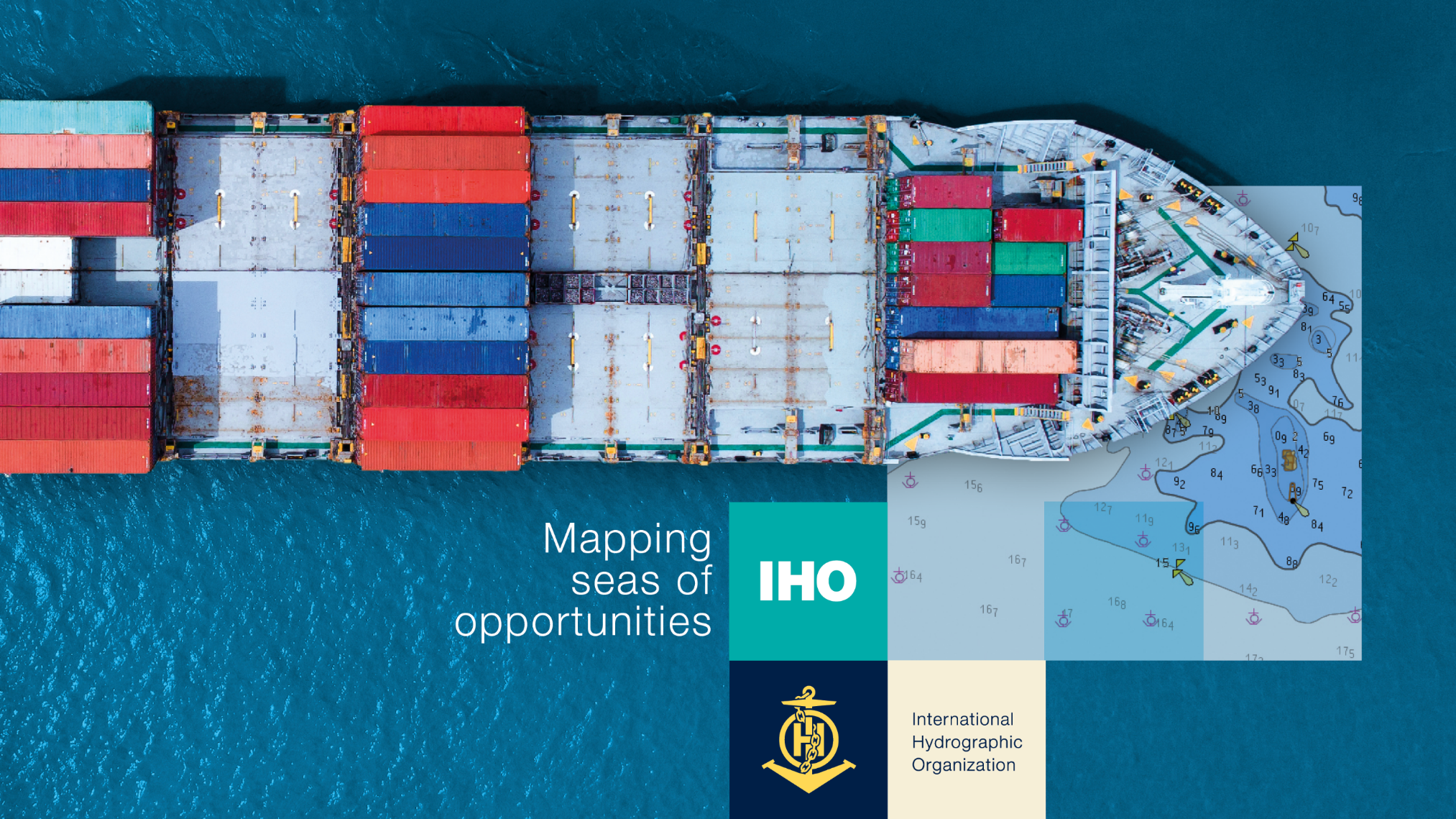 6th Meeting of the East Asian Hydrographic Commission Steering Committee  (EAHC SC)
Secretariats operations / new emblem variations (2)
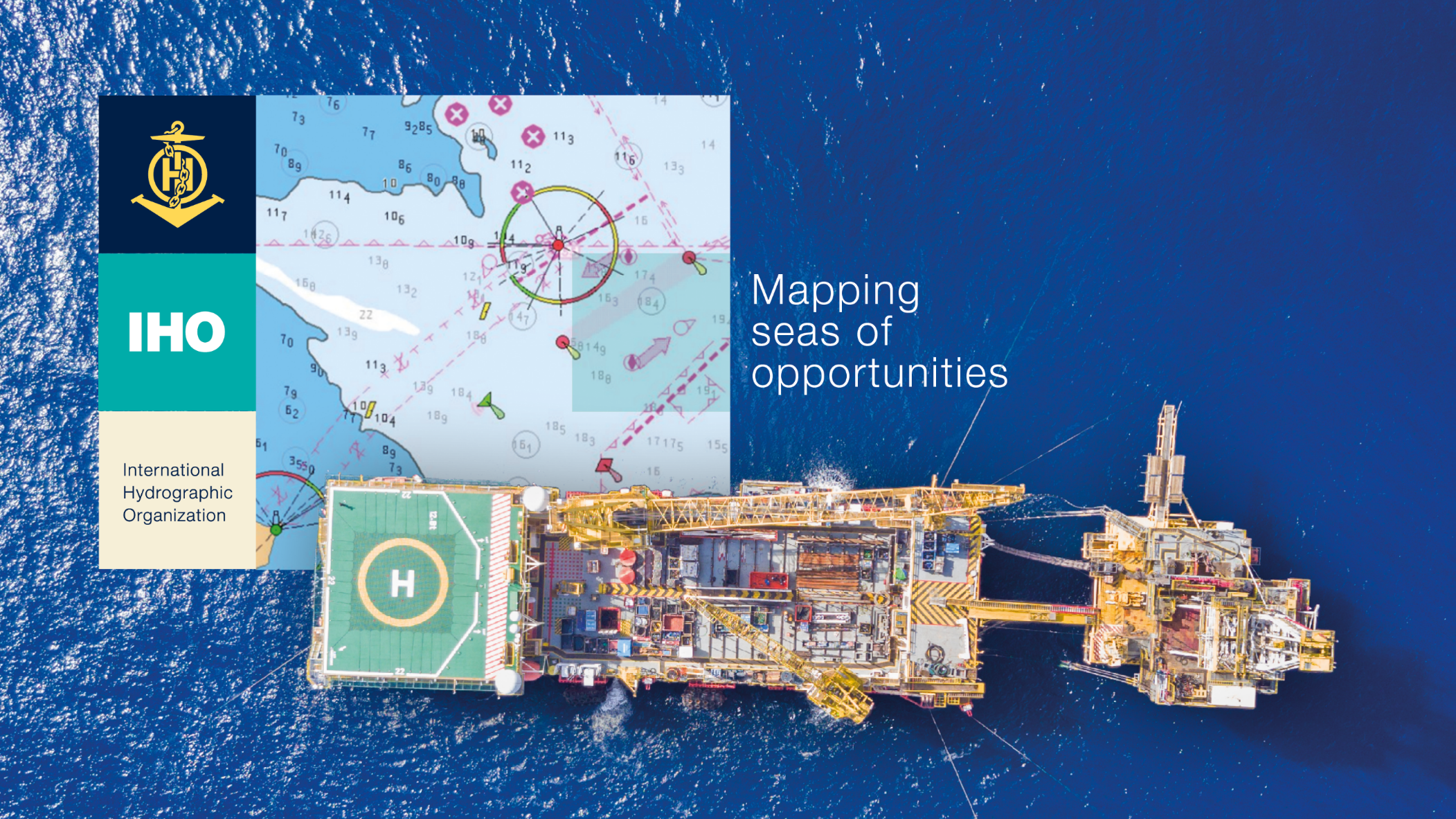 6th Meeting of the East Asian Hydrographic Commission Steering Committee  (EAHC SC)
New corporate design: Publications
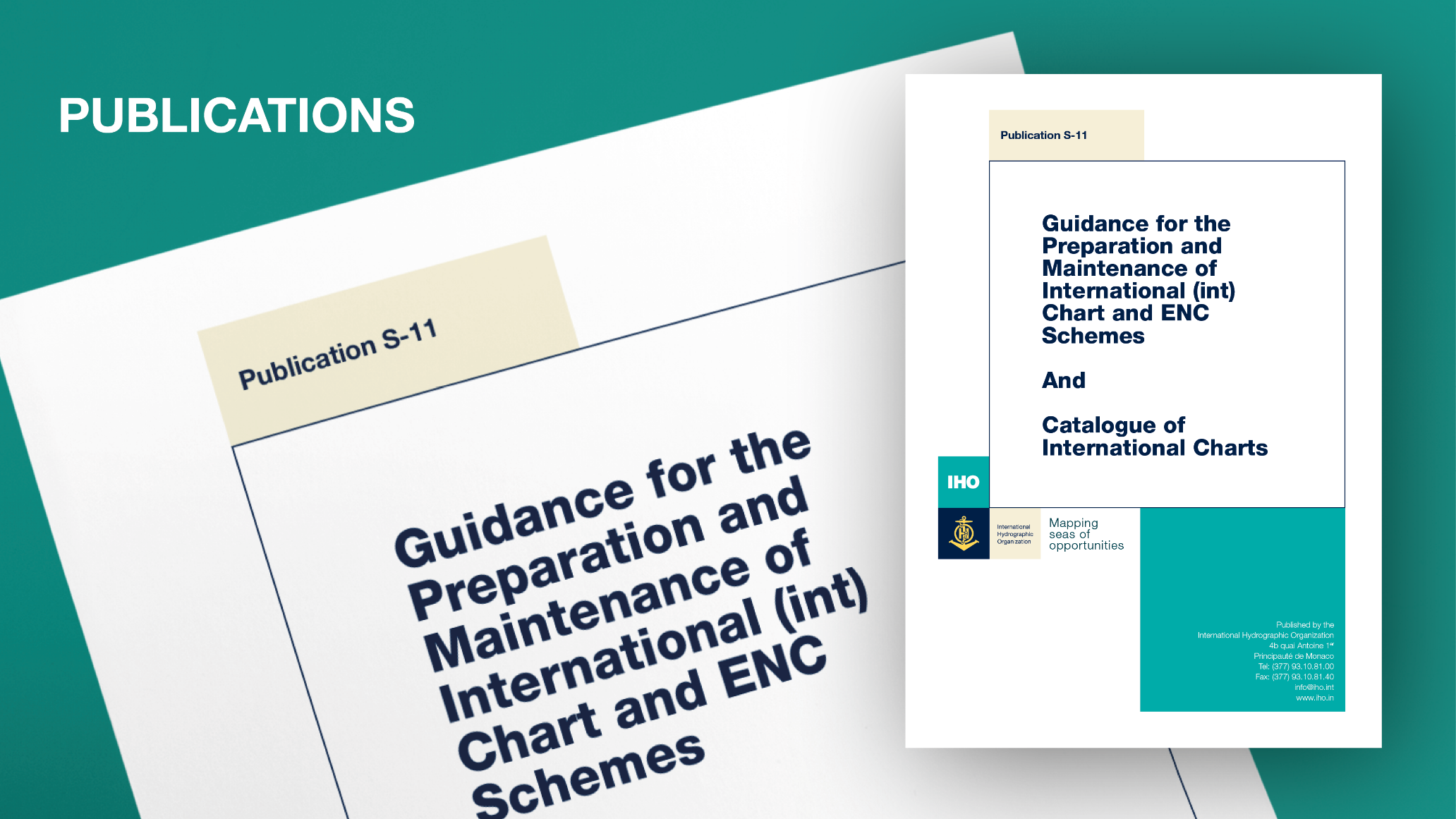 6th Meeting of the East Asian Hydrographic Commission Steering Committee  (EAHC SC)
Secretariats operations / New corporate design: Letters etc.
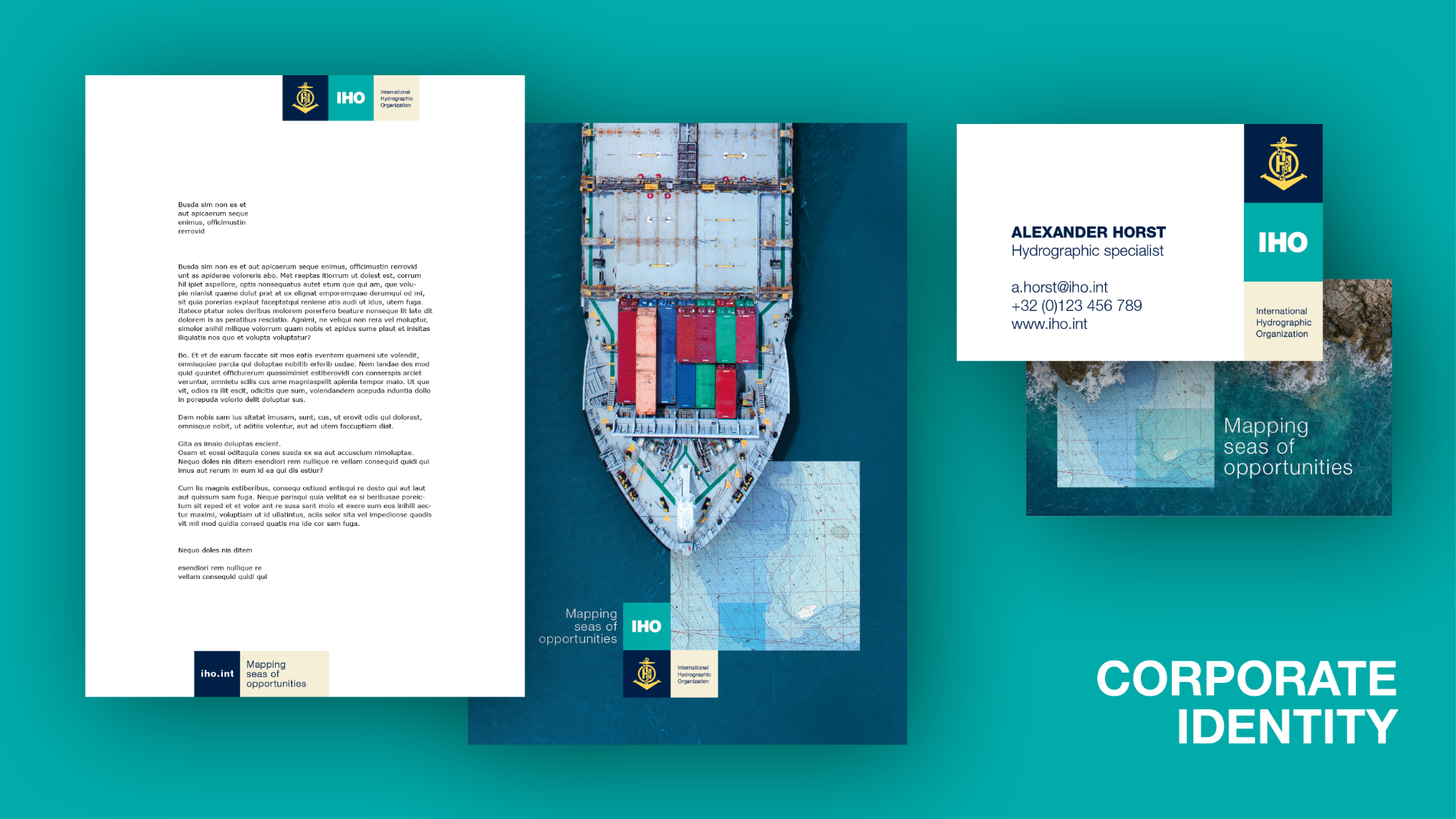 6th Meeting of the East Asian Hydrographic Commission Steering Committee  (EAHC SC)
Secretariats operations / New corporate design: INT Charts
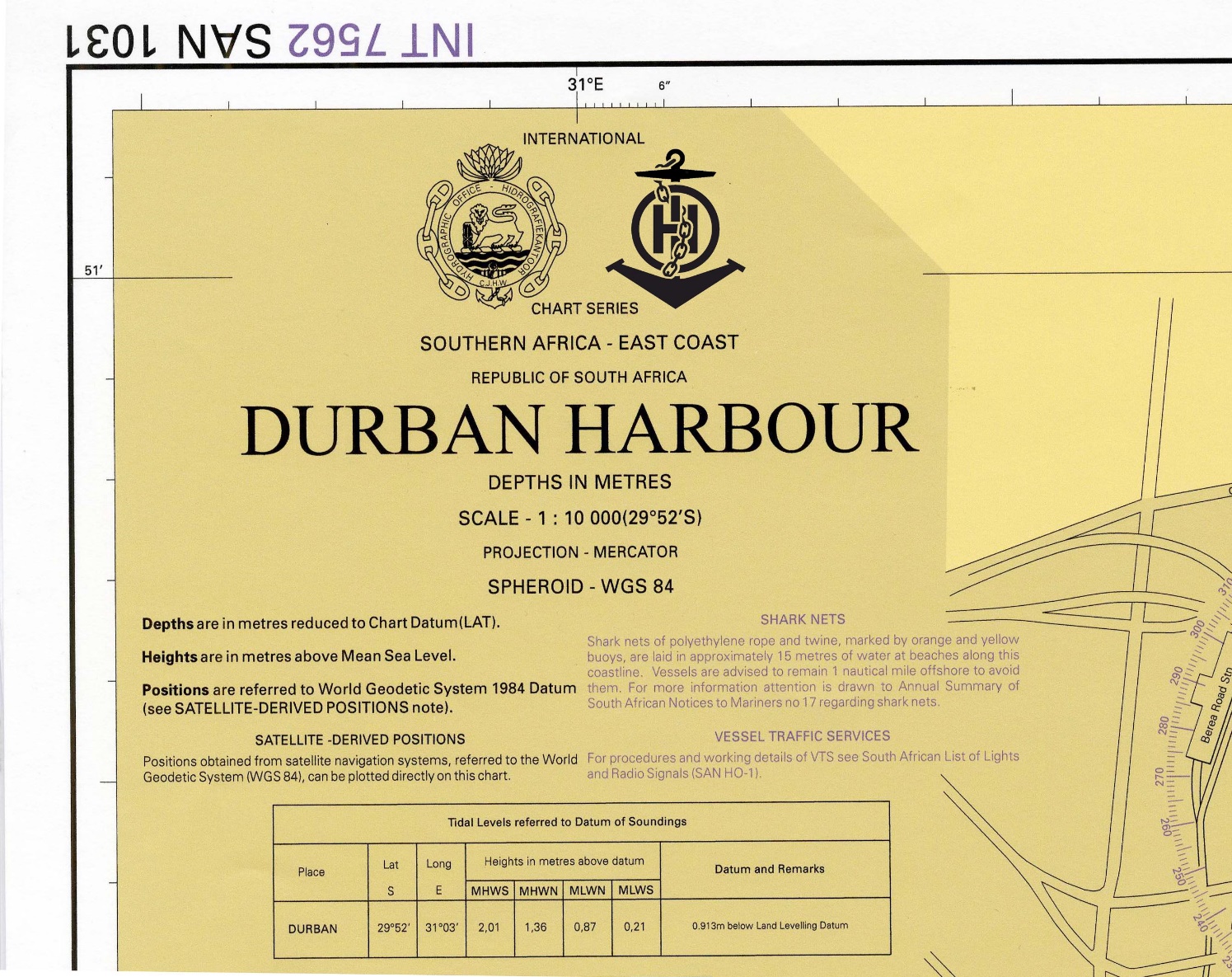 6th Meeting of the East Asian Hydrographic Commission Steering Committee  (EAHC SC)
Secretariats operations / IHO 100 years (1)
IHO Prestige book project:  “100 years of international cooperation in hydrography”

Illustrate in an educational and entertaining manner the importance and variety of the activities, outputs and developments of the IHO and its effective role in supporting maritime activities: History, Present and Future!

Group of Co-Authors  led by Editor in Chief: Gilles Bessero
Chris Andreasen		
Mike Barritt	
Hans-Werner Schenke / Shin Tani	
Peter Ehlers
Hugo Gorziglia	
Horst Hecht / Giuseppe Angrisano	
Mathias Jonas	
Alexandros Maratos
Parry Oei 
Robert Ward	
Shepard Smith
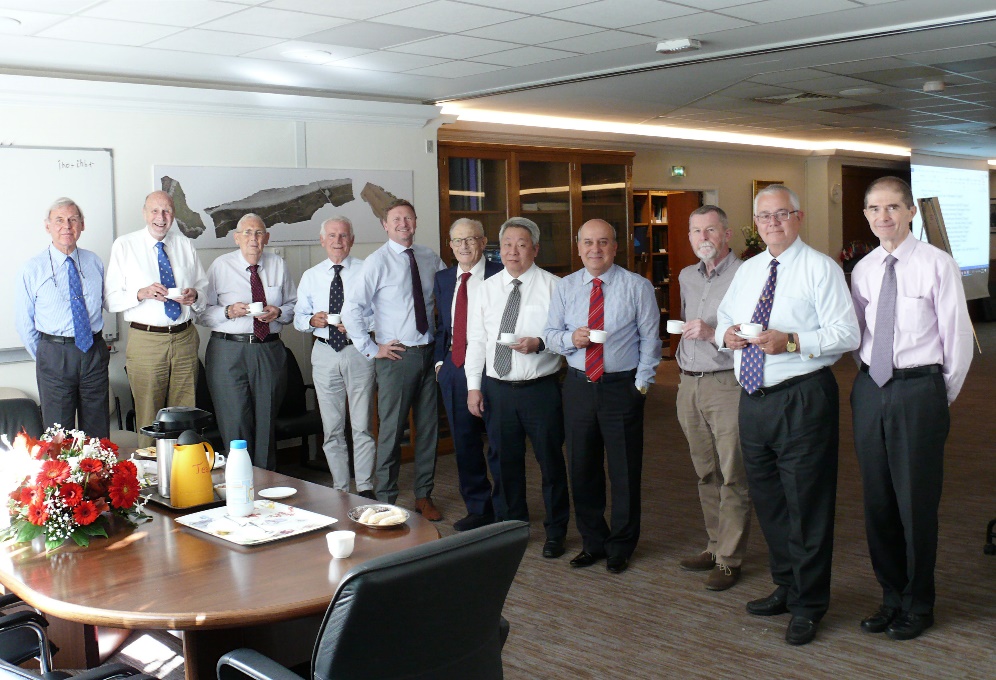 6th Meeting of the East Asian Hydrographic Commission Steering Committee  (EAHC SC)
Secretariats operations / IHO 100 years (2)
Monaco, April 2019:
Historic Nautical Charting and the Mediterranean – Exhibition at Monaco Yacht Club

Monaco, 21rst June 2019:
Symposium “Historical Approach for Measurements and Protection of Oceans  and World Waters’’ ” to be held at the Oceanographic Museum of Monaco 

Monaco, April 2020:
Second IHO Assembly:
Special session about the history of the Organization
New approach for the chart exhibition – science on a sphere
6th Meeting of the East Asian Hydrographic Commission Steering Committee  (EAHC SC)
Secretariats operations / IHO 100 years (3)
Monaco, 21rst June 2021:
Peak event back to back with IRCC annual meeting: 

“100 years of international cooperation in hydrography”

Consider a submission to the UN General Assembly session of 2021: 
Commitment of IHO to Sustainable Development Goals through improved provision of hydrographic knowledge (?)
6th Meeting of the East Asian Hydrographic Commission Steering Committee  (EAHC SC)
Hydrographic information driving marine knowledge
EAHC is requested to take note of this report and take action as deemed appropriate.
Thank you for your audience and ongoing support of IHO.
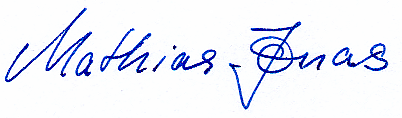 6th Meeting of the East Asian Hydrographic Commission Steering Committee  (EAHC SC)